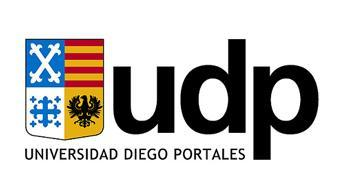 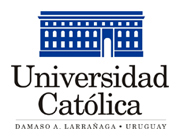 Retos de la universidad en la América Latina del siglo XXI
José Joaquín Brunner
www.brunner.cl
11 de abril de 2013
Tópicos
Reto 1: Estrategia sustentable
Reto mayor
Variables de contexto
Frente a los transformaciones del entorno en que se desenvuelve la ET,  contar con una estrategia de desarrollo sustentable para los sistemas nacionales que responda a las necesidades de la sociedad en tiempos de globalización
Globalización de mercados y presión competitiva sobre naciones
Sociedades y economías que usan más intensamente conocimientos avanzados
Proliferación de demandas por formación y aprendizaje a lo largo da vida
Difusión de nuevas tecnologías de información y su impacto en diversas esferas
Multiplicación de riesgos manufacturados e incertidumbres individuales y sociales
Reto 2: Gobierno del sistema
Una estrategia sustentable requiere capacidades institucionalizadas de conducción (= políticas, 
instrumentos y gestión) de los sistemas nacionales, capacidades que pueden representarse en 
torno del Triángulo de Clark
Reto 3: Plataforma institucional
Cada país necesita construir una Plataforma Institucional adecuada a su trayectoria histórica 
y necesidades de desarrollo, diferenciada horizontal y verticalmente para responder a múltiples 
y variadas demandas.
Fuente: Brunner y Ferrada, 2011. *: Otras fuentes
Reto 4: Cobertura con eficiencia, equidad y calidad
Universalización
Media
Temprana
Fuente: Sobre la base UIS, Base de Datos, 2012
Reto 4 bis: Equidad
ALC (18 países): Jóvenes que completan la educación secundaria y post-secundaria, 
por quintiles de ingreso, 2008 o alrededor
Fuente: Sobre la base de OECD, Perspectivas Económicas de América Latina 2012.
Nota:  Nota: Los resultados corresponden al promedio de 18 países de América Latina y el Caribe, sobre la base de tabulaciones especiales 
de encuestas de hogares. En el nivel secundario son los jóvenes entre 20 y 24 años que culminaron la educación secundaria. En el nivel 
post-secundario son jóvenes entre 25 y 29 años que terminaron al menos cinco años de educación terciaria.
Reto 5: Formación de capacidades
Objetivo
Variables
Cada sistema necesita producir eficazmente capacidades profesionales y técnicas pertinentes  (capital humano) en relación con necesidades sociales, satisfacción stakeholders, desarrollo regional, empleabilidad, ciudadanía, valores.
Diversidad de la oferta, niveles y áreas de programas
Redes curriculares y de certificación
Regímenes de admisión y progreso; deserción 
Modos de transmisión: Métodos pedagógicos y tecnologías 
Evaluación de aprendizajes
Inserción en mundo del trabajo
Reto 5bis: Eficiencia interna
Fuente: Sobre la base de UIS, Global Education Digest 2012
Reto 6: Producción de conocimiento
Objetivos
Clasificación Universidades (IBE)
Sistemas necesitan: 
Un anillo de universidades, centros o  programas en condiciones de hacer  investigación de primera línea (world class) a nivel internacional (41).
Un segundo anillo de universidades de investigación de nivel regional, en condiciones de asumir participación en frontera  del conocimiento disciplinario e interdisciplinario y contribuir a formación doctoral (52). Y
Un tercer anillo, entrelazado con anteriores, de producción de 	conocimiento relevante nacionalmente, en especial con impacto en desarrollo regiones y local y en  formulación políticas y deliberación pública (MP2) (123). 
TOTAL: 216 universidades
Por Nº artículos registrados por SCOPUS, 2007-2011
Total Ues: 3999
U de la R
69, 32, 1
3114
Anual: 623
Fuente: Sobre la base de SCIMAGO, SIR Iber 2013.
Nota: Producción anual, 1: >1000; 2: >500; 3: >100; D: <100
Reto 6bis: Formación doctoral
Fuente: Sobre la base e NSF, Science and Engineering Indicators 2012
Reto 7: Financiamiento sustentable
Desarrollo de sistemas nacionales supone que anteriores retos pueden enfrentarse con políticas
y medidas adecuadamente financiadas con recursos provenientes de una o más fuentes  (según
generación de beneficios públicos y privados).
Gasto público x alumno (% PIB per cápita)
Variación gasto por alumno 
(2000 y último año disponible, %)
Reto 7bis: Modalidades de financiamiento
1.
2.
Conclusión